Εισαγωγή στην Βιοστατιστική
1. Εισαγωγή, Μεταβλητές και Πίνακες
Π. Ανδριόπουλος
Σκοπός

Η παρουσίαση των εφαρμογών της στατιστικής στην Επιδημιολογία και οι βασικές αρχές της Επιδημιολογίας

Στόχοι
Στο τέλος του μαθήματος θα μπορείτε να

Περιγράψετε τι είναι η στατιστική

Περιγράψετε τι είναι η Περιγραφική Στατιστική και η Επαγωγική Στατιστική

Εξηγήσετε τις εφαρμογές της Στατιστικής στην Επιδημιολογία

Κατανοήσετε τις βασικές αρχές της Επιδημιολογίας
Γιατί μαθαίνουμε στατιστική?
Η στατιστική είναι απαραίτητη στην Επιδημιολογία και αποτελεί βασικό τμήμα της πλειοψηφίας των μελετών που δημοσιεύονται στην βιοιατρική βιβλιογραφία

Είναι απαραίτητο να γνωρίζουμε τις βασικές αρχές και μεθόδους της στατιστικής
Μερικά παραδείγματα:

"Vitamin C protects against heart disease. People with a daily vitamin C intake in excess of 700mg have a 62 per cent lower risk of dying from heart disease than do people with a daily intake of 60mg or less."
American Journal of Epidemiology, 01/09/96

"Thirty million people could die from tuberculosis in the next 10 years.
Currently, a third of the world's population is infected with tuberculosis."
WHO, Global Tuberculosis Programme, 1998

"Seventy percent of the 11 million child deaths a year in developing countries are due to just five preventable diseases.
Three in every four children seen by health officials are suffering from pneumonia, diarrhoea, measles, malaria or malnutrition."
BBC News, 3/12/98
Ο όρος στατιστική (statistics)  μπορεί να σημαίνει δυο πράγματα:

Τους αριθμούς που έχουμε όταν μετράμε ή καταμετράμε κάποιο σύνολο πραγμάτων, ατόμων κ.ο.κ. 
Τα  ΔΕΔΟΜΕΝΑ μας (data)

ή

Τις διαδικασίες που μας επιτρέπουν την ανάλυση των δεδομένων. 
Την ΜΕΘΟΔΟΛΟΓΙΑ (methods)
Τα παρακάτω δεδομένα είναι μετρήσεις

Βάρος σώματος σε kg των 20 πρώτων νεογνών που γεννήθηκαν σε μια κλινική την 1η Ιανουαρίου του 2016
Τα παρακάτω δεδομένα είναι καταμέτρηση

Δηλώσεις Λοιμωδών Νοσημάτων σε Βρετανία και Ουαλία. Ιούνιος – Αύγουστος 1997
Μεθοδολογία

Για την περιγραφή της σχέσης μεταξύ βάρους γέννησης και εβδομάδων κύησης. χρησιμοποιούμε την ανάλυση παλινδρόμησης (regression analysis)
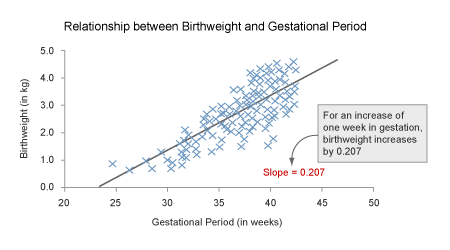 Mια μελέτη ασθενών μαρτύρων διεξήχθη για την διερεύνηση μιας υδατογενούς προέλευσης επιδημίας κρυπτοσποριδίασης (cryptosporidiosis).

 Το ποσοστό των ασθενών που εκτέθηκαν σε μη βρασμένο νερό βρύσης συγκρίθηκε με το αντίστοιχο ποσοστό των μαρτύρων. Οι στατιστικές μέθοδοι χρησιμοποιήθηκαν για την εκτίμηση του κινδύνου και την πιθανότητα οι παρατηρούμενες συχνότητες να ήταν προϊόν τύχης..
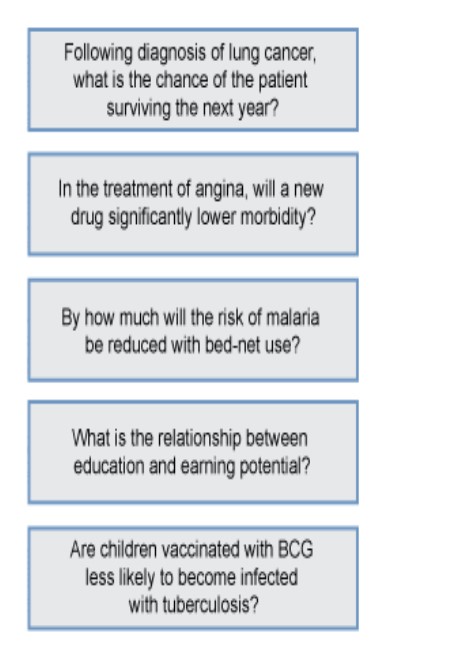 Η στατιστική μπορεί να χρησιμοποιηθεί για την απάντηση ερωτημάτων στην Επιδημιολογία σαν αυτά:
Στις περισσότερες περιπτώσεις απαιτείται η χρήση τόσο περιγραφικών όσο και επαγωγικών μεθόδων για την ανάλυση των δεδομένων

Περιγραφική Στατιστική

Οι περιγραφικές μέθοδοι περιγράφουν μια σειρά δεδομένων. 
Χρησιμοποιούνται για την οργάνωση, σύνοψη και παρουσίαση των ξεχωριστών διαφορετικών μετρήσεων

Τα δεδομένα μπορούν να παρομοιαστούν ως:
Ποσοστά για δεδομένα που ανήκουν σε κατηγορίες
Μέσες τιμές και εύρος της διακύμανσης των τιμών όπου μετρούμε ή καταμετρούμε

Η σύνοψη αυτή μπορεί να απεικονισθεί είτε σε πίνακες είτε σε γραφήματα.
1.  Σε μια μελέτη επιπολασμού TB, συνοψίζουμε τα δεδομένα δείχνοντας την αναλογία (κλάσμα) ασθενών σε κάθε περιοχή


2.  Σε μια μελέτη κοόρτης που εξετάζει τους παράγοντες κινδύνου για την εμφάνιση στεφανιαίας νόσου σε διάφορες επαγγελματικές ομάδα μετρήθηκαν τα επίπεδα χοληστερόλης.  Παρουσιάζουμε την μέση τιμή και το εύρος της χοληστερόλης σε κάθε ομάδα
Επαγωγική Στατιστική

Η επαγωγική στατιστική χρησιμοποιεί στοιχεία της θεωρίας των πιθανοτήτων για να οδηγηθούμε σε συμπεράσματα για ένα πληθυσμό χρησιμοποιώντας δεδομένα από ένα δείγμα του.

Στην πράξη δεν μπορούμε να έχουμε δεδομένα από όλα τα άτομα ενός πληθυσμού. Αν έχουμε σωστό σχεδιασμό της μελέτης τα άτομα του δείγματος θα είναι αντιπροσωπευτικά του ευρύτερου πληθυσμού. Μπορούμε τότε να ανάγουμε τα αποτελέσματα μας από το δείγμα που έχουμε στον πληθυσμό.

Οι μέθοδοι που χρησιμοποιούμε και οι έλεγχοι των υποθέσεων που κάνουμε είναι κομβικοί στην επαγωγική συμπερασματολογία.


.
Η επιλογή του κατάλληλου δείγματος

Για να υπολογίσουμε το ποσοστό των γυναικών με άσθμα σε ένα πληθυσμό μπορούμε να επιλέξουμε ένα τυχαίο δείγμα από το σύνολο των γυναικών. Με χρήση στατιστικών μεθόδων μπορούμε να εκτιμήσουμε πόσο πρέπει να είναι το μέγεθος του δείγματος.
Συνοψίζοντας δεδομένα αριθμητικά και γραφικά. 
1. Πίνακες
Επιδημία πυρετού Q  στα West Midlands, UK: Ηλικιακή κατανομή των ασθενών.
Γιατί είναι χρήσιμος ο πίνακας;Σε μια επιδημία θέλουμε να εστιάσουμε σε συγκεκριμένα χαρακτηριστικά που μπορούν να μας βοηθήσουν να αναγνωρίσουμε το αίτιο. 
Π.χ. αυτή η επιδημία αφορούσε ειδικότερα νέους ή ηλικιωμένους, άνδρες ή γυναίκες;
Συνοψίζοντας δεδομένα αριθμητικά και γραφικά. 
1. Γραφήματα
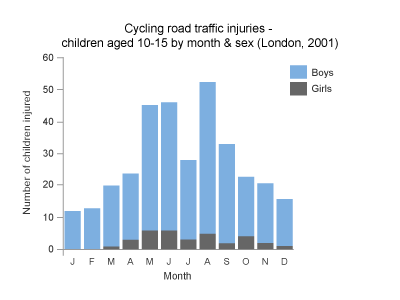 Προτυπωμένα πηλίκα θνησιμότητας καρκίνου του τραχήλου της μήτρας σε Αγγλία και Ουαλία
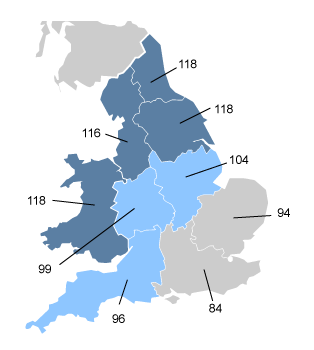 Απαραίτητα μαθηματικά 
Βασικές πράξεις
a)	34/40
	b)	5/13
	c)	31/40
	d)	6/13
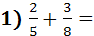 a)	1/2
	b)	3/9
	c)	-1/3
	d)	1/3
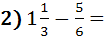 a)	1/15
	b)	-1/20
	c)	8/20
	d)	8/15
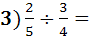 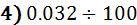 a)	3.2
	b)	0.00032
	c)	0.0032
	d)	32
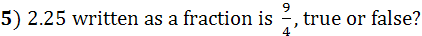 a)	30
	b)	15
	c)	1.5
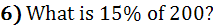 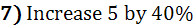 a)	9
	b)	6
	c)	7
	d)	45
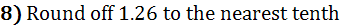 a)	1.2
	b)	1.3
	c)	1
	d)	2
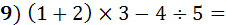 a)	31/5
	b)	1
	c)	-3/5
	d)	41/5
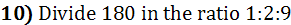 a)	5:10:165
	b)	15:30:135
	c)	1:2:9
	d)	180:360:1620
Απαραίτητα μαθηματικά 
2. Άλγεβρα
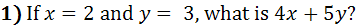 a)	23
	b)	-7
	c)	22
	d)	7
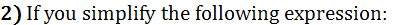 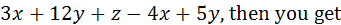 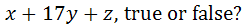 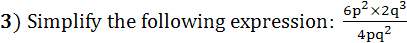 a)	4p
	b)	3q
	c)	3pq
	d)	6p
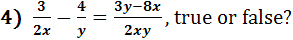 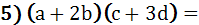 a)  2ab + 3cd
	b)  ac + 3ad + 2bc + 6bd
	c)  ac + 3ad + 2abc + 2bc + 6bd + 6abcd
	d)  a + 2bc + 3d
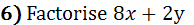 a)	(8+2)(x+y)
	b)	8(x+y)
	c)	4(2x+y)
	d)	2(4x+y)
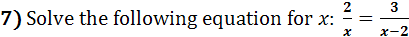 a)	x = 4
	b)	x = 6
	c)	x = -4
	d)	x = -4/5
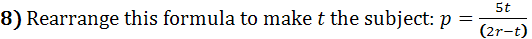 a)	2pr/(5+p)
	b)	pr/3
	c)	2pr/(5-p)
	d)	(2pr-p)/6
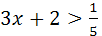 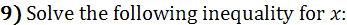 a)	x is less than -3/5
	b)	x is less than 3/5
	c)	x is greater than 3/5
	d)	x is greater than -3/5
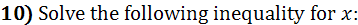 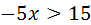 a)	x is greater than -3
	b)	x is less than -3
	c)	x is greater than 3
	d)	x is less than 3
Είδη δεδομένων, σύνοψη και παρουσίαση


Η στατιστική προσέγγιση σε μια επιδημιολογική μελέτη αφορά στην παρατήρηση και σύγκριση ομάδων ατόμων και όχι στην μελέτη ξεχωριστών ατόμων.
Συλλέγονται δεδομένα από συγκεκριμένα χαρακτηριστικά κάθε ατόμου και διαμορφώνονται και συγκρίνονται οι  ομάδες με βάση αυτά τα χαρακτηριστικά.

Με στατιστικούς όρους, αυτά τα χαρακτηριστικά ονομάζονται μεταβλητές καθώς μεταβάλλονται από άτομο σε άτομο

Ας υποθέσουμε ότι θέλουμε να μελετήσουμε μια ομάδα φοιτητών επιδημιολογίας. Θα μπορούσαμε να τους ρωτήσουμε για 
Την ηλικία τους
Το φύλο τους
Τον τόπο κατοικίας τους
Το ύψος, βάρος κ.ο.κ 
Κάθε από αυτά τα χαρακτηριστικά διαφέρει από φοιτητή σε φοιτητή. Ονομάζονται μεταβλητές και οι τιμές που παίρνουμε ονομάζονται δεδομένα.
Συνήθως τα υποκείμενα της μελέτης είναι άτομα, αλλά όχι πάντοτε. Μπορούμε να μελετήσουμε νοικοκυριά, νοσοκομεία, πόλεις, έντομα κ.ο.κ.

Π.χ. για να πραγματοποιήσουμε μια μελέτη για την επίδραση του είδους ύδρευσης στην εμφάνιση μιας ενδημικής ασθένειας μπορεί να αναζητήσουμε δεδομένα από τις παρακάτω μεταβλητές:
Είδος κατοικίας
Παροχή νερού (πηγάδι, ποτάμι, πηγές, δίκτυο κ.ο.κ.)
Αριθμός ατόμων που διαμένουν στην οικία
Αριθμός περιπτώσεων ασθένειας τον περασμένο μήνα
Τοποθετήστε σωστά τις 3 επιλογές
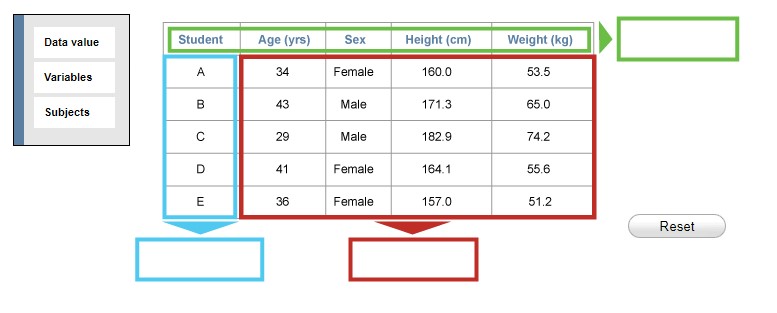 Οι πληροφορίες για μια συγκεκριμένη μεταβλητή συλλέγονται συνήθως για 2 λόγους. Ο ένας είναι όταν η μεταβλητή είναι ένα αποτέλεσμα (outcome)  που μας ενδιαφέρει..
Μια τέτοια μεταβλητή είναι ένα χαρακτηριστικό όπου πιστεύουμε ότι μπορεί να επηρεάζεται από τις τιμές που έχουν κάποιες άλλες μεταβλητές. ‘Ονομάζεται επίσης εξαρτημένη (response or dependent) μεταβλητή.


Παραδείγματα εξαρτημένων μεταβλητών:

 Σε μια μελέτη της επίδρασης του καπνίσματος στην επίπτωση καρκίνου του πνεύμονα, ο καρκίνος του πνεύμονα είναι η εξαρτημένη μεταβλητή.
 Σε μια μελέτη διερεύνησης της σχέσης μιας επιδημίας σαλμονέλλωσης και ενός συγκεκριμένου προμηθευτή κατεψηγμένου κοτόπουλου, η σαλμονέλλωση είναι η εξαρτημένη μεταβλητή.
Το δεύτερο είδος μεταβλητής που θέλουμε να συγκεντρώσουμε πληροφορίες είναι οι «εξηγητικές»  (explanatory) μεταβλητές. Αυτές είναι που μπορεί να διαμορφώνουν το αποτέλεσμα και εξηγούν μερικώς την διακύμανσή του. Ονομάζονται επίσης ανεξάρτητες ( independent or predictor) 


Σε μια  ελεγχόμενη τυχαιοποιημένη μελέτη ενός νέου φαρμάκου για την θεραπεία της υπέρτασης:
Η εξαρτημένη μεταβλητή είναι η αρτηριακή πίεση ή η διαφορές σε αυτήν ενώ η ανεξάρτητη μεταβλητή είναι η θεραπεία, μιας και ο βασικός παράγοντας που επηρεάζει την αρτηριακή πίεση είναι αν κάθε άτομο λαμβάνει το νεώτερο φάρμακο  ή την καθιερωμένη αγωγή
Μια μελέτη που αναζητά την συσχέτιση μεταξύ λοίμωξης HIV σε παιδία και ΣΜΝ νοσημάτων των μητέρων τους ποια είναι η εξαρτημένη μεταβλητή?

HIV λοίμωξη στα παιδιά
ΣΜΝ λοίμωξη στις μητέρες
Ποιες είναι οι πιθανές μεταβλητές που μπορεί να πάρει μια μεταβλητή?

Φύλο: δυο ξεχωριστές διακριτές τιμές
Οικογενειακή κατάσταση: πολλαπλές διακριτές τιμές
Ύψος: οποιαδήποτε αριθμητική τιμή

Για να ξεχωρίσουμε μεταξύ των διαφορετικών μεταβλητών, μπορούμε να τις ταξινομήσουμε ανάλογα με το τι είδος μέτρηση κάνουμε. Οι μεταβλητές (και οι τιμές τους) μπορεί να είναι είτε ποιοτικές είτε ποσοτικές (qualitative or quantitative).
Ποιοτικές μεταβλητές
Μια ποιοτική μεταβλητή χαρακτηρίζει μια συγκεκριμένη ιδιότητα ενός ατόμου

Τα ποιοτικά δεδομένα ονομάζονται και κατηγορικά δεδομένα (categorical data) (μιας και οι ποιότητες μπορούν να ομαδοποιηθούν σε κατηγορίες).
Παραδείγματα ποιοτικών μεταβλητών• Εμβολιαστικό status• Κατοχή αυτοκινήτου• Τόπος κατοικίας• Κατάσταση νόσου
Ποιοτικές μεταβλητές
Ο απλούστερος τύπος μιας κατηγορικής μεταβλητής είναι να μπορεί να πάρει μόνο δυο τιμές. Αυτές ονομάζονται διωνυμικές (binary or dichotomous).

Οι διωνυμικές μεταβλητές είναι πολύ συχνές στην επιδημιολογία.
Ποιοτικές μεταβλητές

Κάποιες ποιοτικές μεταβλητές μπορεί να παίρνουν μπορεί να λαμβάνουν περισσότερες από 2 τιμές. Μπορεί να υπάρχουν πολλές διαφορετικές κατηγορίες.

Αν αυτές μπορούν μπορεί να μπουν σε μια λίστα χωρίς αξιολογική σειρά, τότε η μεταβλητή ονομάζεται ονομαστική (unordered categorical or nominal).
Ονομαστικές μεταβλητές• Εθνικότητα• Ομάδα αίματος• Φυλή
Ποιοτικές μεταβλητές
Κάποιες ωστόσο μεταβλητές έχουν αξιολογική σειρά στις διάφορες τιμές που λαμβάνουν. Αυτές ονομάζονται τακτικές  μεταβλητές (ordered categorical) και τα δεδομένα μπορεί να τα συναντήσουμε σαν ordinal data.
Αν και δεν υπάρχει ουσιαστικό αριθμητικό περιεχόμενο στις τιμές, μπορεί να έχουν μια αριθμητική τιμή.

Ordinal Data

Για να παρουσιάσουμε π.χ. το επίπεδο καπνίσματος στον πληθυσμό μπορούμε να κατηγοριοποιήσουμε τις διάφορες ομάδες ανάλογα της ποσότητας και να αριθμήσουμε την κάθε κατηγορία.
= μη καπνιστές
= πρώην καπνιστές
= 1 - 5 τσιγάρα ημερησίως
= 6 - 20 την ημέρα
= 21 - 40 την ημέρα
= >40 την ημέρα

 Έτσι αν και δεν χρησιμοποιούμε αριθμητική μέτρηση χρησιμοποιούμε αριθμούς για να απεικονίσουμε το επίπεδο έκθεσης
Ποιοτικές μεταβλητές


κατηγορικά δεδομένα (categorical data))
διωνυμική μεταβλητή (binary or dichotomous)
ονομαστική μεταβλητή (unordered categorical or nominal)
τακτική  μεταβλητή (ordered categorical) 
τακτικά δεδομένα ordinal data

Τα ποιοτικά δεδομένα προκύπτουν όταν τα άτομα που μελετούμε ταξινομούνται σε κατηγορίες
Ποσοτικές μεταβλητές (Quantitative Variables)


Μια ποσοτική μεταβλητή απεικονίζει μια μετρήσιμη ή καταμετρημένη ποσότητα

Τα ποσοτικά δεδομένα ονομάζονται και αριθμητικά δεδομένα. Μπορεί να είναι συνεχή ή διακριτά. (numerical data,  discrete or continuous).
Ποσοτικές μεταβλητές •  Βάρος• Ύψος• Αριθμός παιδιών• Ετήσιο εισόδημα
Ποσοτικές μεταβλητές 

 Ο πρώτος τύπος τα ασυνεχή  ή  διακριτά δεδομένα είναι συνήθως το αποτέλεσμα μιας καταμέτρησης και οι τιμές είναι πάντα θετικοί ακέραιοι.
Διακριτά δεδομένα
• αριθμός παιδιών• Αριθμός επισκέψεων στον ιατρό• Αριθμός φλιτζανιών καφέ /ημέρα
Ποσοτικές μεταβλητές 

 Το δεύτερο είδος είναι τα συνεχή δεδομένα. Αυτά είναι συνήθως το αποτέλεσμα μιας μέτρησης και οι τιμές δεν είναι απαραίτητα μόνο ακέραιοι. Ωστόσο οι μετρήσεις καθαυτές περιορίζονται από την ακρίβεια του οργάνου μέτρησης.
Συνεχείς μεταβλητές

• Ηλικία• Βάρος• Ύψος• Αρτηριακή πίεσηΠαρατηρήστε πως αν και το βάρος είναι συνεχής μεταβλητή, αν η ζυγαριά μετρά ανά 0.5kg, τότε οι μετρήσεις σας γίνονται αμέσως ασυνεχείς: 52.5kg, 53.0kg, 53.5kg κ.ο.κ,
Ποσοτικές μεταβλητές 

Ποιές από τις παρακάτω είναι συνεχείς μεταβλητές? 
Αριθμός ερωτικών συντρόφων
Ώρα
Θερμοκρασία σώματος
Άτομα σε οικογένεια
Ποσοτικές μεταβλητές (Quantitative Variables)
Ασυνεχή  ή  διακριτά δεδομένα 
Συνεχείς μεταβλητές

Ποσοτικά δεδομένα : αριθμοί προερχόμενοι από μετρήσεις
Σε όλες τις επιδημιολογικές μελέτες  θέλουμε να συνοψίσουμε τα δεδομένα με κάποιο τρόπο

Παρατηρώντας τα δεδομένα από κάθε άτομο μπορούμε να δούμε πως αλλάζουν σε κάθε έναν.

Ο αριθμός των περιπτώσεων που η κάθε διαφορετική πιθανή τιμή μιας μεταβλητής εμφανίζεται, η συχνότητά της δηλαδή  (frequency), ο αριθμός αυτός μας ενδιαφέρει  γιατί μας δείχνει την κατανομή μιας μεταβλητής

Μπορούμε να απεικονίσουμε αυτές τις συχνότητες τόσο για ποσοτικές όσο και για ποιοτικές μεταβλητές.
Συνοψίζοντας ποιοτικά δεδομένα

Βλέπουμε ένα παράδειγμα κατηγορικών δεδομένων.

Υπάρχουν 40 περιπτώσεις γαστρεντερίτιδας καταγεγραμμένες σε ένα κέντρο επιτήρησης, επιβεβαιωμένες εργαστηριακά. 
Σε κάθε περίπτωση βλέπουμε τον υπεύθυνο μικροοργανισμό.

Η μορφή αυτή των δεδομένων είναι ανεπεξέργαστα δεδομένα (raw data).
Αν ταξινομήσουμε τα δεδομένα αλφαβητικά τότε μπορούμε πιο εύκολα να τα εξετάσουμε.
Είναι εμφανές τώρα ότι τα συχνότερα παθογόνα είναι τα  Campylobacter και Cryptosporidium.
Το παράδειγμα αφορά σε ένα μικρό δείγμα και είναι σχετικά εύκολο να μετρήσουμε την κάθε συχνότητα.  Αν είχαμε όμως ένα δείγμα 1000 περιπτώσεων δεν θα μπορούσαμε να απεικονίσουμε έτσι τα δεδομένα..
Ένας πιο αποτελεσματικός τρόπος είναι η χρήση ενός πίνακα
Ο πίνακας αυτός που μας δείχνει τις συχνότητες των τιμών που μπορεί να πάρει μια μεταβλητή μας δείχνει την κατανομή συχνοτήτων  (frequency distribution).
Μερικές φορές είναι πιο χρήσιμο να παρουσιάσουμε μια κατανομή συχνοτήτων με κάθε ξεχωριστή συχνότητα σαν ποσοστό της ολικής συχνότητας

Αυτά τα ποσοστά είναι οι διαφορετικές σχετικές συχνότητες (relative frequencies) και μπορούμε έτσι να συγκρίνουμε τις διαφορετικές ομάδες.

Σχετική συχνότητα(%) =	Συχνότητα κατηγορίας 	x 100%
			Συνολική συχνότητα
Συνοψίζοντας ποιοτικά δεδομένα
Τα ποσοτικά δεδομένα είναι αριθμοί από μετρήσεις είτε συνεχή είτε ασυνεχή

Ungrouped Frequency Distributions
Στα ποσοτικά δεδομένα συνήθως πρέπει να ομαδοποιήσουμε τα δεδομένα. Όταν όμως έχουμε καταμετρήσεις με μικρό αριθμό πιθανών αποτελεσμάτων τότε μπορεί να μην χρειαστεί.

Το παράδειγμα αναφέρεται σε μια μελέτη ΣΜΝ όπου οι άνδρες ερωτήθηκαν για τον αριθμό συντρόφων το τελευταίο έτος. Υπήρχαν μόνο 8 πιθανές απαντήσεις, έτσι ο πίνακας συχνοτήτων ήταν σχετικά εύκολο να δημιουργηθεί
Αντίστοιχα η αθροιστική συχνότητα.
Οι τιμές όμως μπορεί να είναι έτσι.
Για αυτό είναι καλύτερο να τα παρουσιάσουμε έτσι….
Οδηγίες για την δημιουργία ομάδων:

Σημειώστε την ελάχιστη και μέγιστη τιμή και αποφασίστε για τα μεσοδιαστήματα .

Τα διαστήματα συνήθως είναι μεταξύ 5 και 15. Πολλά διαστήματα δεν συνοψίζουν τα δεδομένα αλλά και πολύ λίγα υποκρύπτουν τις πληροφορίες.

Καθορίστε τα όρια των διαστημάτων από την ακρίβεια των δεδομένων.

Προσπαθήστε τα διαστήματα να είναι ίσα, αλλά αυτό δεν είναι απαραίτητο. 

Αποφύγετε να έχετε ανοιχτά το πρώτο και το τελευταίο όριο.
• Υπάρχουν 8 διαστήματα• Ακρίβεια ενός δεκαδικού σημείου, έτσι συλλέχθηκαν τα δεδομένα.• Ίδιο μέγεθος διαστημάτων.• Το πρώτο και το τελευταίο διάστημα είναι κλειστά.
1.
Άνισα διαστήματα
Συνήθως είναι προτιμότερο να έχουμε ίσα διαστήματα. Μερικές φορές όμως λόγω της φύσης των δεδομένων παρουσιάζονται καλύτερα τα αποτελέσματα για κλινικούς ή κοινωνικούς λόγους με άνισα διαστήματα.
Στο παράδειγμα που ακολουθεί  τα διαστήματα δεν είναι ίσα γιατί τα αποτελέσματα της κατανάλωσης αλκοόλ είναι δοσοεξαρτώμενα και όχι γραμμικά.
Εβδομαδιαία κατανάλωση αλκοόλ